Matthew 21:21–22
21 And Jesus answered them, “Truly, I say to you, if you have faith and do not doubt, you will not only do what has been done to the fig tree, but even if you say to this mountain, ‘Be taken up and thrown into the sea,’ it will happen. 22 And whatever you ask in prayer, you will receive,if you have faith.”
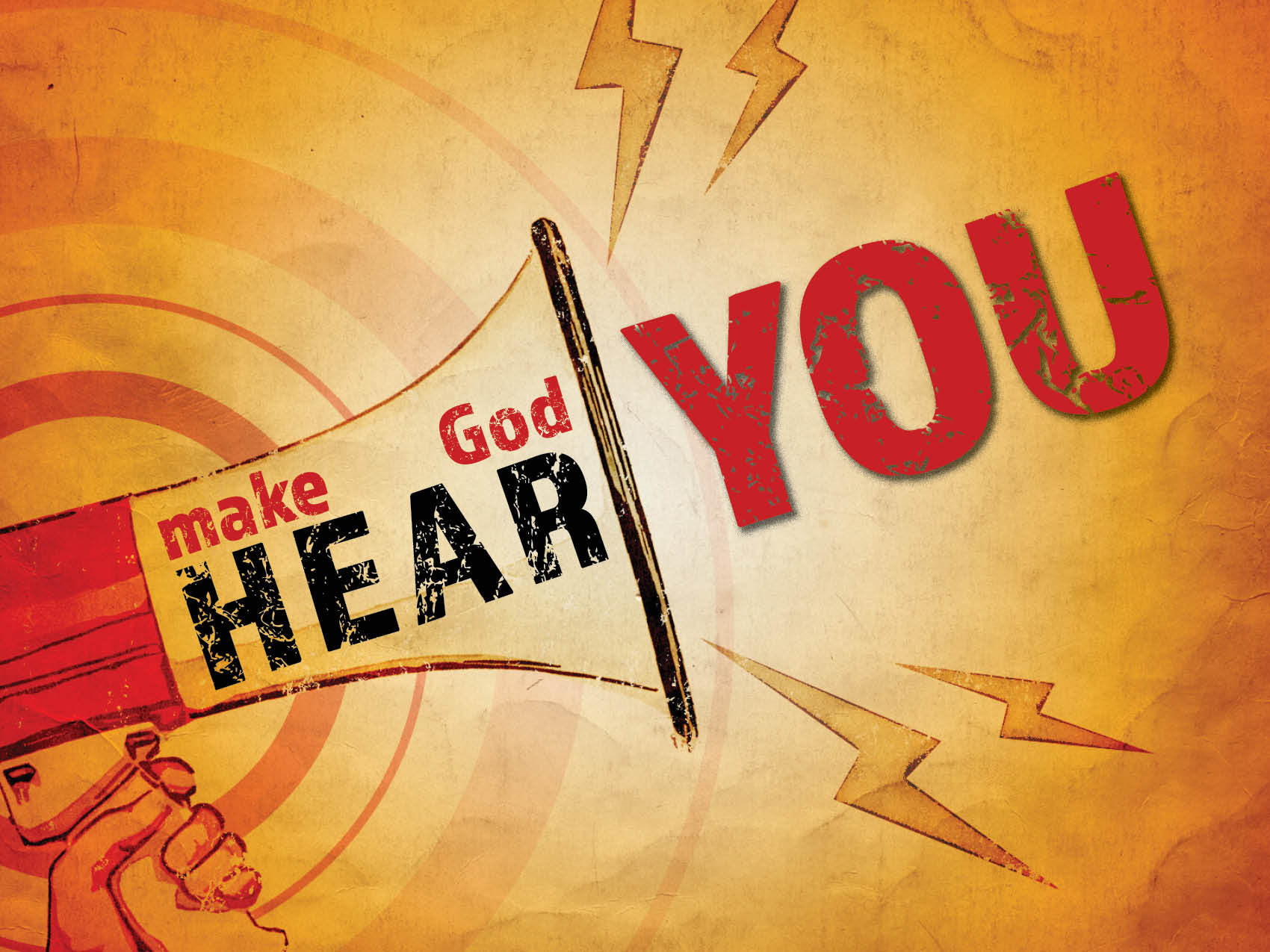 We can get God’s attention by praising Him.
Ephesians 3:20–21
Matthew 21:21–22
Matthew 7:7–11
1 John 5:14–15
Luke 11:1–2
2 Samuel 22:2–4
Psalm 104:1–7
1 Chronicles 29:10–18
We can get God’s attention by having high expectations of God.
James 4:2
Psalm 81:10
Ephesians 3:20–21
We can get God’s attention by pestering Him through prayer.
Luke 18:1–8
Luke 11:5–8